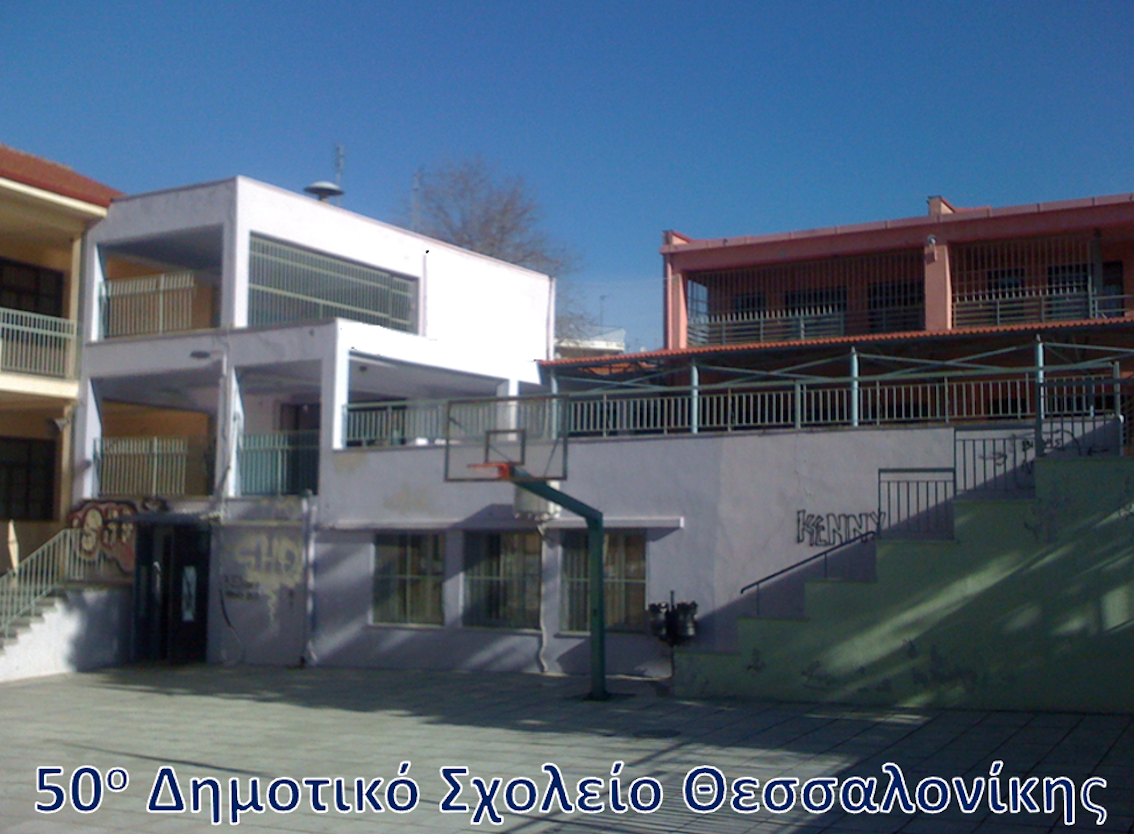 Γεια σας παιδιά! 
Είμαστε οι μαθητές του Β1 και Β2 του 50ου Δημοτικού Σχολείου Θεσσαλονίκης. Το σχολείο μας χτίστηκε το 1962 και βρίσκεται δίπλα από την εκκλησία των Αγίων Αναργύρων στην Άνω Πόλη. Είναι διώροφο και έχει δύο αυλές. Είμαστε πολύ τυχεροί γιατί κοντά στο σχολείο μας βρίσκεται ο Πύργος Τριγωνίου, το Επταπύργιο και η μονή Βλατάδων. Αν μας επισκεφθείτε, θα ενθουσιαστείτε. Είμαστε πολύ χαρούμενοι που θα παίξουμε όλοι παρέα με το θέατρο Σκιών.